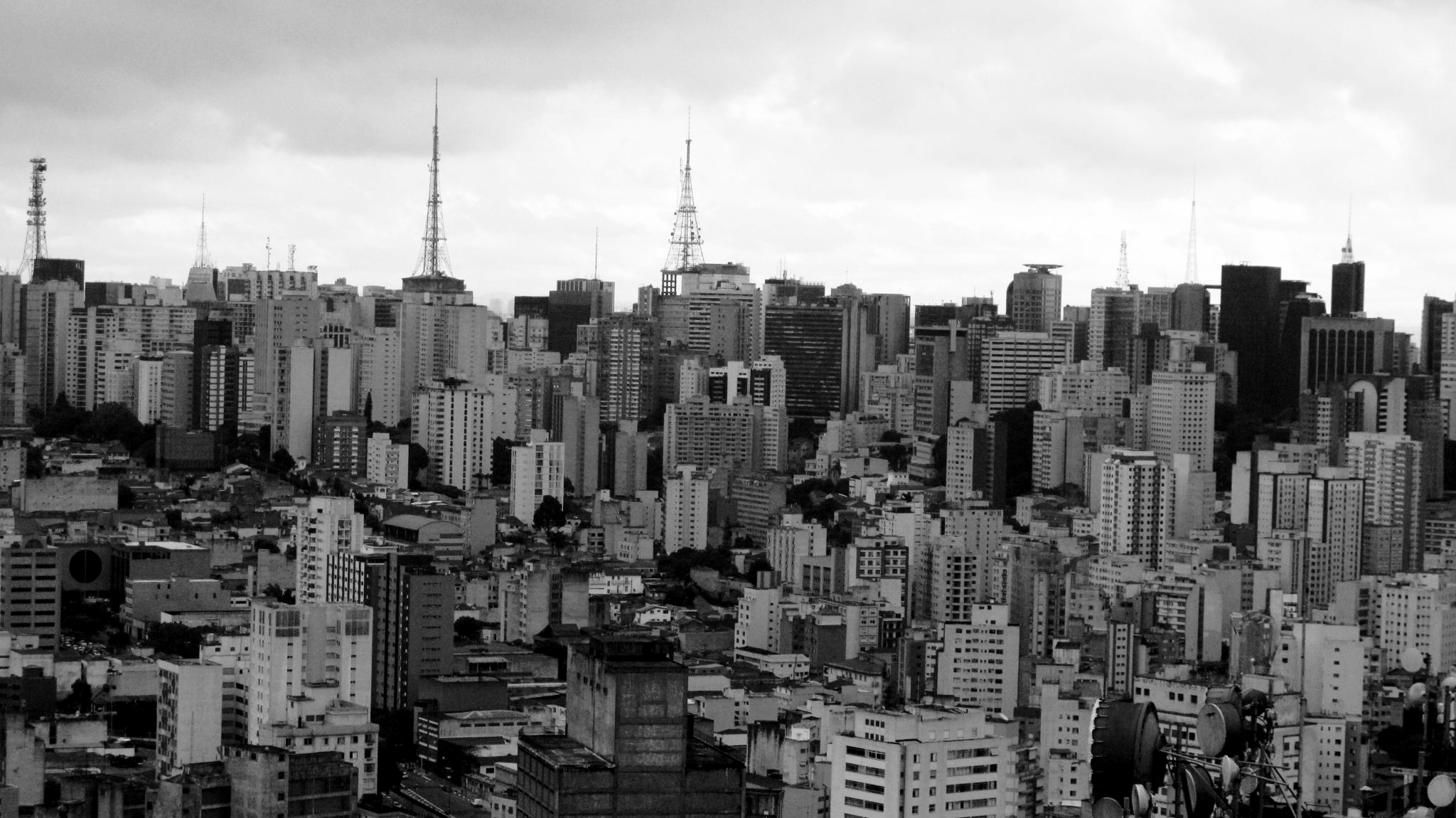 Caminhos do dinheiro públicoAula 4 - O caso de São Paulo: um panorama sobre um orçamento público municipal
Samuel Ralize de Godoy
Mestre e Doutorando em Ciência Política
Analista de Políticas Públicas e Gestão Governamental e Coordenador de Planejamento da Secretaria Municipal da FazendaEscola do Parlamento – 24/11/2021
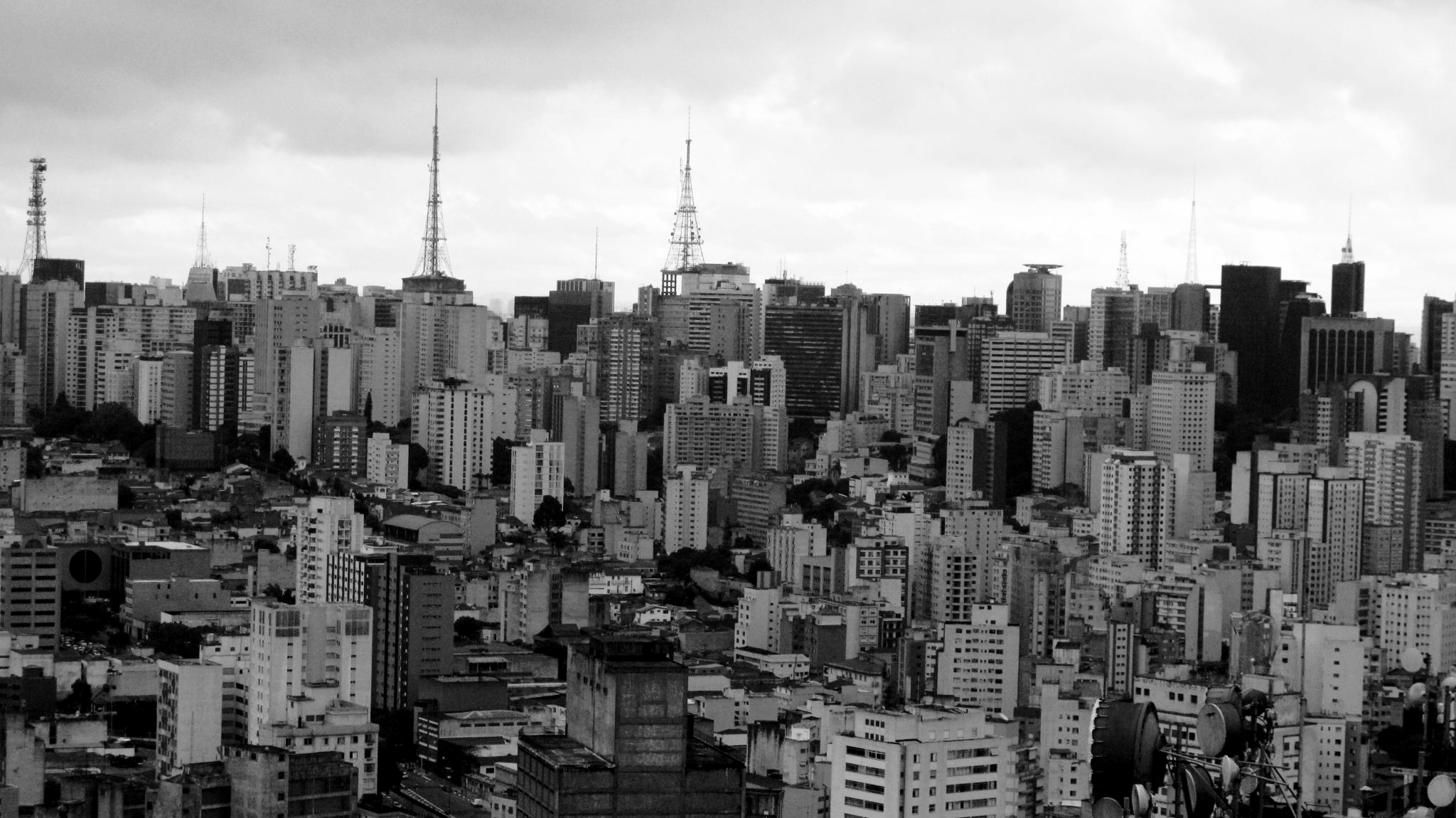 Do planejamento à execução
Planejamento: PDM
Programa de Metas: prioridades, ações estratégicas, indicadores e metas quantitativas para cada setor da Administração, Subprefeituras e Distritos, observando a campanha eleitoral e o Plano Diretor Estratégico – 90 dias
Planejamento: PPA, LDO e LOA
Plano Plurianual de Ações: diretrizes, objetivos e metas da Administração para as despesas de capital e outras delas decorrentes e para os programas de duração continuada, de forma regionalizada – 30/09
Planejamento: PPA, LDO e LOA
Plano Plurianual de Ações: diretrizes, objetivos e metas da Administração para as despesas de capital e outras delas decorrentes e para os programas de duração continuada, de forma regionalizada – 30/09

Lei de Diretrizes Orçamentárias: estabelece metas e prioridades da Administração, incluindo despesas de capital para o exercício subsequente, orienta elaboração da LOA e dispõe sobre alterações na legislação tributária – 15/04
Planejamento: PPA, LDO e LOA
Plano Plurianual de Ações: diretrizes, objetivos e metas da Administração para as despesas de capital e outras delas decorrentes e para os programas de duração continuada, de forma regionalizada – 30/09

Lei de Diretrizes Orçamentárias: estabelece metas e prioridades da Administração, incluindo despesas de capital para o exercício subsequente, orienta elaboração da LOA e dispõe sobre alterações na legislação tributária – 15/04

Lei Orçamentária Anual: orçamento fiscal do Executivo e do Legislativo e orçamento de investimento das empresas controladas pelo Município – 30/09
Planejamento: desafio da linha do tempo
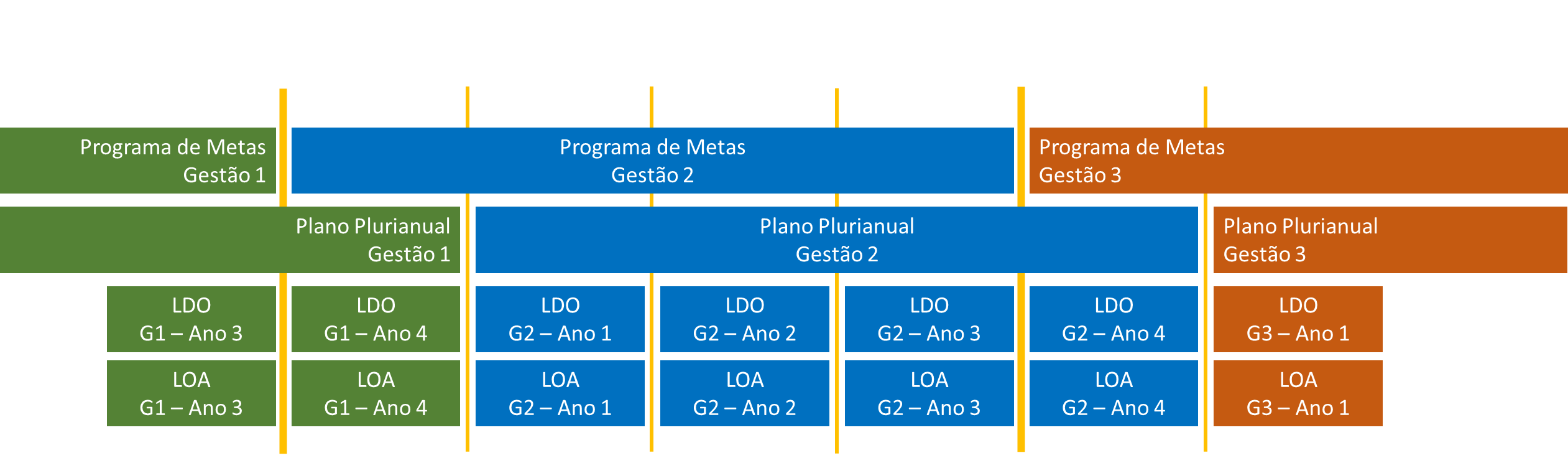 Fonte: Godoy, 2020.
Do planejado ao executado...
Governança da execução orçamentária
Cada unidade orçamentária é responsável pela gestão dos recursos disponíveis.

Programação Financeira dentro das cotas disponíveis
Empenhos
Liquidações
Pagamentos centralizados
O órgão central de planejamento é responsável pela coordenação do sistema de execução orçamentária.

Em São Paulo: Subsecretaria de Planejamento e Orçamento
Governança específica sobre pedidos de crédito adicional suplementar.
Execução orçamentária: revisitando o planejamento
Eventos não previstos são frequentes na administração pública. Por esse motivo, a Lei Orçamentária prevê regras que permitem a readequação do orçamento aprovado ou do ritmo de execução inicialmente previsto.
Contingenciamentoorçamentário
Créditos Adicionais Suplementares (Remanejamentos)
Créditos Adicionais Especiais (Despesas sem dotação específica)
Créditos Adicionais Extraordinários (Orçamento de Guerra)
Planejando a execução orçamentária
O principal instrumento para o planejamento da execução orçamentária são as cotas orçamentárias.

Cotas orçamentárias permitem a programação dos desembolsos ao longo dos meses, de acordo com o ritmo previsto para o ingresso das receitas.
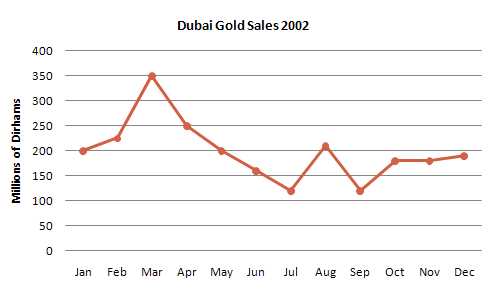 Etapas de realização da receita
Arrecadação
Previsão
Lançamento
Recolhimento
Transferência dos valores arrecadados à conta específica do Tesouro, responsável pela administração e controle da arrecadação e programação financeira.
Ato da repartição competente, que verifica a procedência do crédito fiscal e a pessoa que lhe é devedora e inscreve o débito desta.
Entrega dos recursos devidos ao Tesouro pelos contribuintes ou devedores, por meio de agentes arrecadadores ou instituições financeiras autorizadas pelo ente.
Execução orçamentária: o quê
Pagamento de salários, aposentadorias e pensões
Compras e contratações públicas
Parcerias com a sociedade civil
Contratações artísticas
Auxílios, incentivos, fomentos
Dívida pública
...
Execução orçamentária: como
Estágios da despesa:
Planejamento
Orçamentação
Reserva
Empenho
Liquidação
Detalhamento da Ação
Pagamento
Etapas de realização da despesa
Fluxo orçamentário -financeiro
Reserva Orçamentária
Empenho
Liquidação
Pagamento
Realização da obra/serviço
Assinatura do Contrato
Medição/Ateste
Edital de Licitação/Pregão
Fluxo administrativo
Definições
Reserva

Consiste na programação de realização de despesa para determinada finalidade. Não implica obrigação de pagamento.
Empenho

É o ato da autoridade competente que cria a obrigação do pagamento dentro do limite dos créditos concedidos no orçamento para cada despesa.
 
		
É prévio, ou seja, precede a realização da despesa e está restrito ao limite do crédito orçamentário; consequentemente, é vedada a realização de despesa sem prévio empenho.
Liquidação

É o ato da administração que verifica o direito adquirido pelo credor, tendo por base os títulos e documentos comprobatórios.
	
Essa verificação tem por fim apurar:
a) A origem e o objetivo do que se deve pagar;
b) A importância exata a pagar;
c) A quem se deve pagar a importância, para extinguir a obrigação.
Definições
Restos a pagar

Despesas empenhadas no exercício, com medições até o final do ano, mas não liquidadas no exercício são classificadas como restos a pagar.

Os restos a pagar oneram o orçamento do exercício.

Os restos a pagar são o principal motivo do conceito “empenhado” ser utilizado por órgãos governamentais em seus balanços anuais.
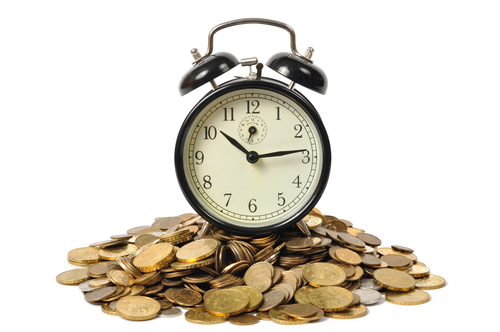 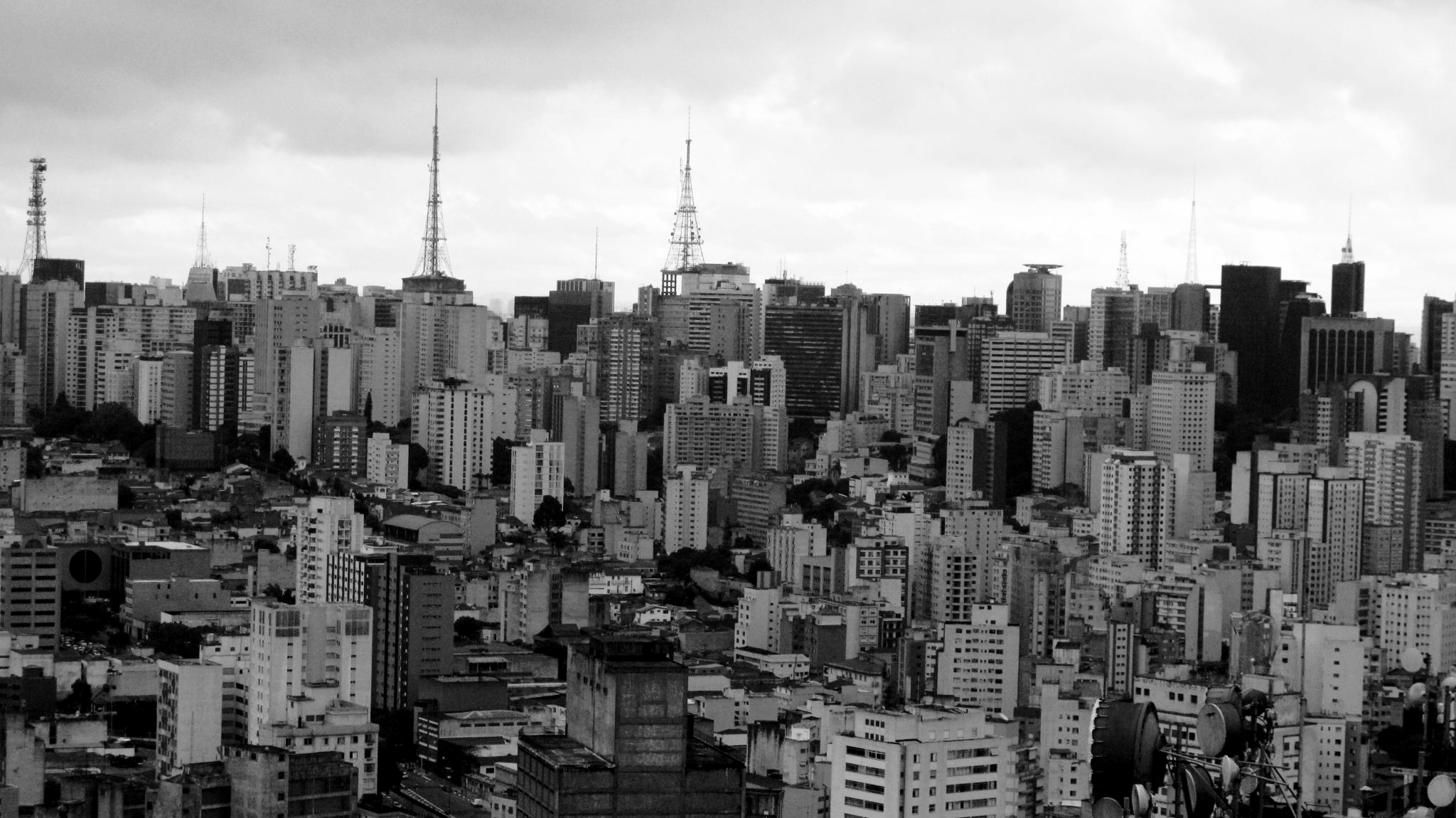 O que os números do orçamento podem nos mostrar?
Execução orçamentária: quanto (R$)
Fonte: Cubo-SOF, 23/11/2021
Capacidade de execução
Fonte: orcamento.sf.prefeitura.sp.gov.br
Grupos de Despesa (no ano e evolução ao longo dos anos)
Fonte: portal da transparência Gov Federal
Ao fazer comparações temporais, é importante fazer a correção inflacionária
Funções de governo (no ano e evolução ao longo dos anos)
Fonte: portal da transparência Gov Federal
Gastos com políticas específicas (programas e ações)
Fonte: portal da transparência Gov Federal
Para a próxima (e última) aula...
Portal do Orçamento Municipal - http://orcamento.sf.prefeitura.sp.gov.br/

IRIS/TCM-SP – http://iris.tcm.sp.gov.br/

Portal de Dados Abertos – http://dados.prefeitura.sp.gov.br/

Portal da Transparência – http://transparencia.prefeitura.sp.gov.br

API-SOF – http://apilib.prefeitura.sp.gov.br